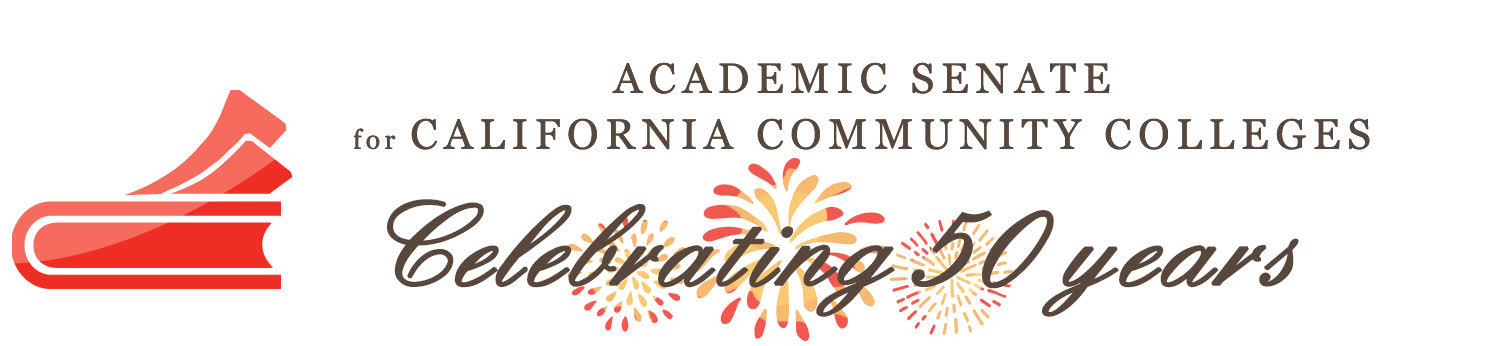 Impact of AB 705 and Guided Pathways on Part-Time Faculty
Michelle Pilati, Rio Hondo College
Craig Rutan, ASCCC Secretary



2019 ASCCC Part Time Faculty Institute
Before we get started…
What disciplines do we have in the room?
Have you heard of AB 705?
Have you heard of guided pathways?
Have you been part of any discussions about either AB 705 or guided pathways at your campus?
Are there any specific questions that you are hoping to have answered?
Overview
AB 705 Overview
Impact of AB 705
Concerns and Considerations
Guided Pathways Overview
Impact on Course Offerings
Impact on the Classroom
Intersections and Implications
Questions
Requirements for implementing ab 705
AB 705
AB 705 (signed October 13, 2017) requires colleges to use one or more of the following when placing students into courses in math and English:
High School Coursework
High School GPA
High School Grades 

If colleges are not able to obtain official transcript data, they can use self-reported data or guided placement.
SAMPLE - Default Rules for English
[Speaker Notes: I’ve changed the throughput rate to the revised adjusted predicted throughput rates, since that is the latest data.]
Default Rules for SLAM
[Speaker Notes: REMOVE]
Default Rules for B-STEM
[Speaker Notes: REMOVE]
What do the default rules mean?
Many students that would have taken basic skills courses in mathematics or English before will now be in transfer level. If you teach in these areas, you will see a wider range of student skills than before.
Student may choose to enroll in a basic skills, but a college cannot require it (unless the condition in the first bullet is met). Most colleges are reducing the number of sections offered in basic skills, so you could be asked to teach a new course.
Many colleges have created corequisite support courses to assist students in transfer level coursework and you may be asked to teach these new courses.
The expectations for transfer level course outcomes have not changed. Do not lower your standards just because less prepared students are in your class.
[Speaker Notes: REMOVE]
Impact of AB 705
Many students that would have taken basic skills courses in mathematics or English before will now be in transfer level. 
Most colleges are introducing new courses with integrated support or offering corequisite support courses.
Course offerings will change – more sections of some courses, fewer or no sections of others.
The expectations for transfer level course outcomes have not changed. Do not lower your standards just because less prepared students are in your class.
Impact on courses other than mathematics and English?
If You Teach a Course That Requires Writing
Many colleges have courses that require writing, but colleges have been reluctant to impose English prerequisites that could lead to lower enrollments.
If students are taking composition earlier, they should be able to write better and instructors won’t need to spend valuable class time covering how to write.
If You Teach a Course with a Math Prerequisite
If you teach courses in subjects like chemistry or economics, your courses may have a math prerequisite that is below transfer-level.
Students may be directed to take statistics without ever having taken a course equivalent to Intermediate Algebra, so there is no guarantee that students will have the skills they previously would have had just because they completed a transfer-level math course.
Most colleges will require students on the STEM math pathway to complete an algebra course, so this should not be an issue for students in STEM majors.
If You Teach English or Mathematics?
If you have been teaching basic skills courses in mathematics or English, it is very likely that you will be shifted to a transfer level course. Most colleges will be offering far more sections of freshmen composition and statistics.
You may be asked to teach corequisite support courses, whether you are teaching the lecture course or not.
Your load may be reduced because the classes your are teaching now could have more units.
Unique Concerns and Considerations for Part-Time Faculty?
Special Considerations for Part-Time Faculty
ALL faculty need to ensure that they are aware of all the support available to students.
ALL faculty in the directly impacted disciplines will have new challenges.
AB 705 – and other system-level changes - create new pressures to pass students.
[Speaker Notes: We all share these things – they are not really special considerations for PT – they are just more likely to not be aware of some things.]
Guided pathways
GUIDED PATHWAYSFRAMEWORKS
CLARIFY THE PATH
ENTER THE PATH
STAY ON THE PATH
ENSURE LEARNING
How can faculty consolidate or enhance what they already do to contribute to the success of students in relation to the frameworks?
CLARIFY the Path
Simplify choices to show students a clear pathway to completion, further education, and/or employment

Establish transfer pathways to optimize applicability of community college credits to university majors
ENTER the Path
Bridging K-12 to higher education
Redesign the pathways that lead to programs of study
Redesign pathways through the college experience
Improve orientation process
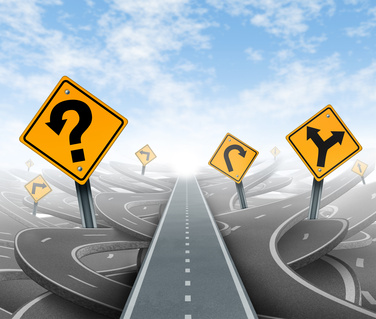 STAY ON the Path
Support students with ongoing advising mechanisms to support *informed choices, strengthen clarity about opportunities, develop an academic plan with a predictable schedule, monitor progress, and intervene if they go off track 
Embed academic and nonacademic support services throughout programs to promote student learning, persistence, and retention
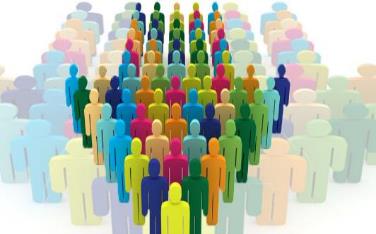 [Speaker Notes: *an informed choice COULD be choosing a different path]
ENSURE LEARNING
Establish program-level learning outcomes aligned with the requirements for success in employment and/or further education  

Apply the results of learning outcomes assessments to improve the effectiveness of instruction across programs 

Ensure incorporation of effective teaching practice throughout the pathways
Guided Pathways Principles
[Speaker Notes: Randy]
Guided Pathways and Course Offerings
Curricular analysis may lead to changes in the college’s course offerings – 
Increases and decreases in sections of specific courses
Addition of courses to fill specific needs
Scheduling
When courses are offered (days, times, online) may be modified as colleges seek to meet the needs of all students
Guided Pathways and the Classroom
Course “mapping” may modify the composition of students in specific courses
Potential new expectations of instructors
Facilitating student connection to support services
Connecting academics to work
Sharing college-wide communications in the classroom
Proactively responding when a student is not succeeding
What DO AB 705 and Guided Pathways have in common?
Focus on “Student Success”
AB 705 – emphasis on “throughput”
Guided Pathways – assisting students in achieving their identified goals
Other statewide efforts focusing on success?
Revised Funding Formula
Consistent with AB 705 as it prioritizes early completion of math and English
Potentially inconsistent with guided pathways as it prioritizes some awards over others
Questions?